Изменения в порядке заполнения 
формы ЕФС-1 с 1 января 2024 года
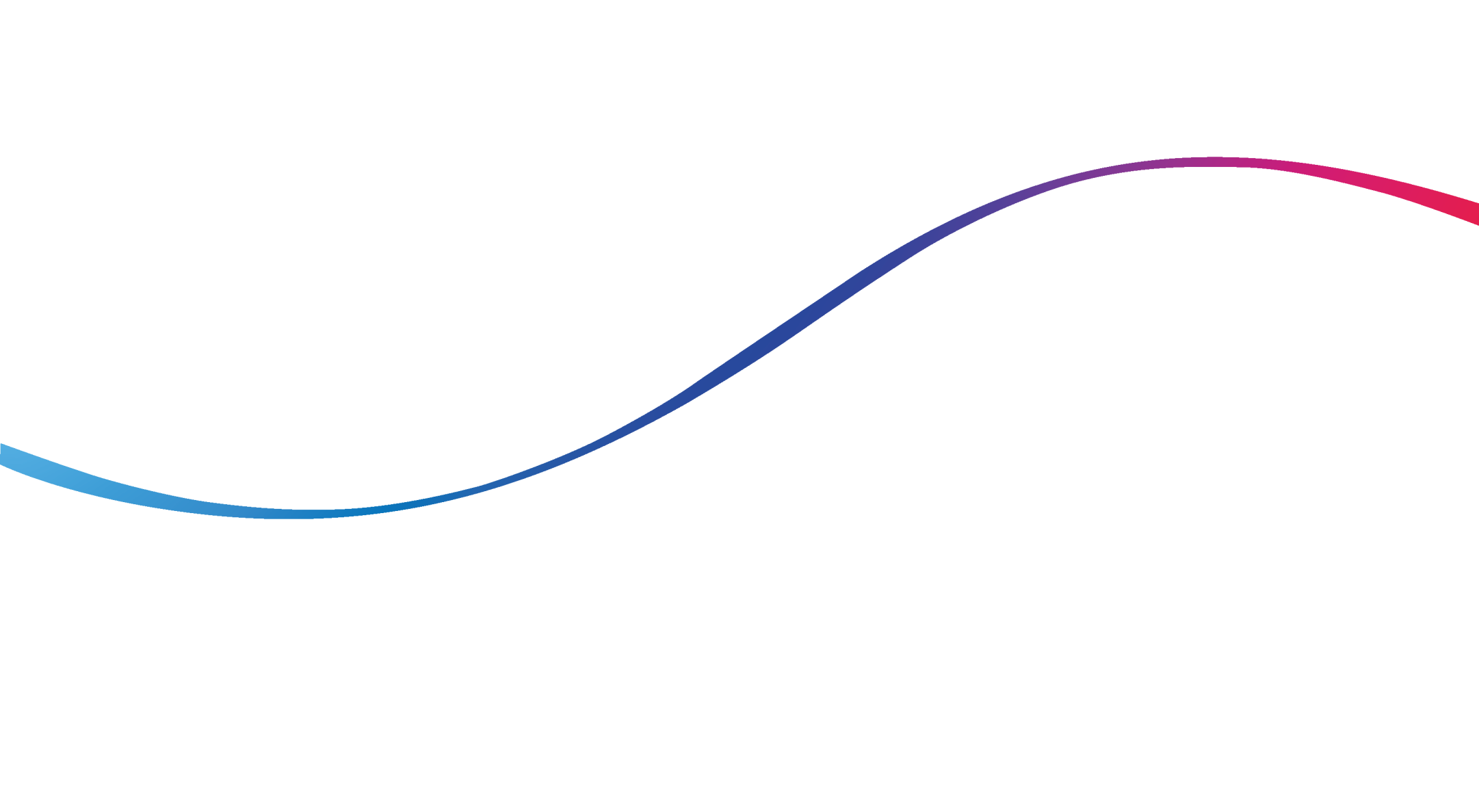 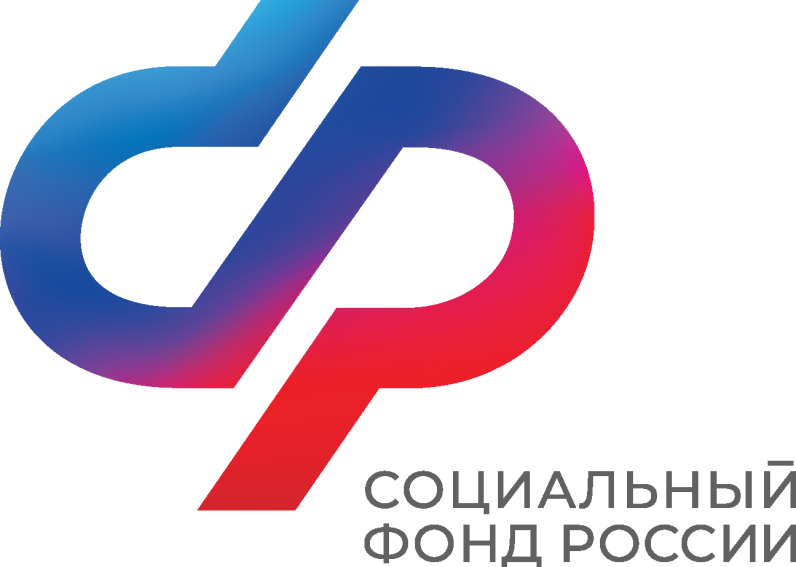 Приказ СФР от 17.11.2023 № 2281 «Об утверждении единой формы «Сведения для ведения индивидуального (персонифицированного) учета и сведения о начисленных страховых взносах на обязательное социальное страхование от несчастных случаев на производстве и профессиональных заболеваний (ЕФС-1)» 
(зарегистрирован в Минюсте России 20.12.2023 № 76506)
Изменения, внесенные в общие положения порядка заполнения формы
новое поле на титульном листе формы «Код категории страхователя - физического лица»:
2
Изменения в порядке заполнения подраздела 1.1 
«Сведения о трудовой (иной) деятельности»
Новые коды для указания в графе «Код выполняемой функции»:
«НЕПД» - при приеме (переводе) сотрудника на работу на условиях неполного рабочего дня;
«НЕПН» - при приеме (переводе) сотрудника на работу на условиях неполной рабочей недели;
«ДИСТ» - при приеме (переводе) сотрудника на дистанционную (удаленную) работу;
«НДОМ» - при приеме (переводе) сотрудника на работу на дому;
«ОСОБ» - при представлении государственными органами сведений о трудовой деятельности в отношении отдельных категорий зарегистрированных лиц (Следственный комитет, органы ФСИН и др.) в соответствии с приказом Минтруда России от 24.08.2020 № 533н;
«ДГПХФЛНС» и «ДАВТФЛНС» - при представлении сведений о договорах ГПХ, в соответствии с которыми страхователь обязан уплачивать страховые взносы на ОСС от несчастных случаев на производстве и профессиональных заболеваний.
Изменения в порядке заполнения подраздела 1.1 
«Сведения о трудовой (иной) деятельности»
Для элемента формата «Является совместителем» расширен перечень возможных значений: 
 «0» – бессрочный трудовой договор;
«0.1» – срочный трудовой договор, заключаемый на срок до 6 месяцев;
«0.2» – срочный трудовой договор, заключаемый на срок более 6 месяцев;
«1» – трудовой договор по совместительству;
«1.1» – трудовой договор по совместительству, заключаемый на срок до 6 месяцев;
«1.2» – трудовой договор по совместительству, заключаемый на срок более 6 месяцев.
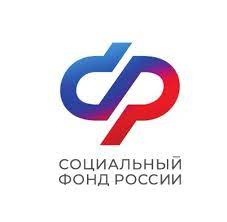 4
Изменения в порядке заполнения подраздела 1.1 
«Сведения о трудовой (иной) деятельности»
Для кадрового мероприятия «ПЕРЕИМЕНОВАНИЕ»: 
      предусмотрено указание двух регистрационных номеров страхователя в СФР («старого» и нового):
если переименование страхователя производится без изменения регистрационного номера, то дважды указывается действующий регистрационный номер в СФР;
если переименование страхователя производится с изменением регистрационного номера, то указываются «старый» и новый регистрационный номер.
КМ «Переименование» указывается в том числе при переводе ЗЛ из одного обособленного подразделения юридического лица в другое или при переводе в головную организацию.
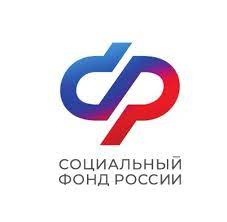 5
Изменения в порядке заполнения подраздела 1.2 
«Сведения о страховом стаже»
новый тип сведений «Назначение выплат по ОСС» при подаче: 
заявления о предоставлении отпуска по беременности и родам, 
заявления о предоставлении отпуска по уходу за ребенком;
новый код территориальных условий «ОКУ» (особые климатические условия).
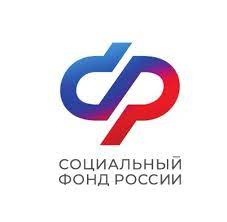 6
Изменения в порядке заполнения подраздела 1.3 (бюджетники)
Новая графа 4 «Работники, не включаемые в расчет среднесписочной численности» для следующих категорий работников:
- женщины, находившиеся в отпусках по беременности и родам и в отпусках по уходу за ребенком;
- работники, которые находятся в отпуске без сохранения заработной платы в связи с обучением или поступлением в ВУЗ; 
- работники – участники СВО.
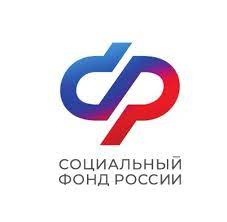 7
Изменения в порядке заполнения раздела 2 «Сведения о начисленных страховых взносах на обязательное социальное страхование от несчастных случаев на производстве и профессиональных заболеваний»
Новое поле «Льгота» для следующих категорий работодателей:
- общественные организации инвалидов, среди членов которых инвалиды и их законные представители составляют не менее 80 процентов;
- организации, уставный капитал которых полностью состоит из вкладов общественных организаций инвалидов и в которых среднесписочная численность инвалидов составляет не менее 50 процентов, а доля заработной платы инвалидов в фонде оплаты труда составляет не менее 25 процентов;
- учреждения, которые созданы для достижения образовательных, культурных и иных социальных целей, единственными собственниками имущества которых являются указанные общественные организации инвалидов.
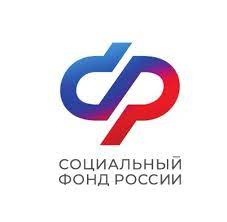 8